О ПРОГРАММЕ РАЗВИТИЯ ЯДЕРНО-ИННОВАЦИОННОГО КЛАСТЕРА г.ДИМИТРОВГРАДА УЛЬЯНОВСКОЙ ОБЛАСТИ
(2012-2017 ГОДЫ)
19.04.2012
3-е заседание Совета Ядерно-инновационного кластера
В течении 2010-2011 годов был произведен первый шаг создания ядерно-инновационного кластера в Димитровграде
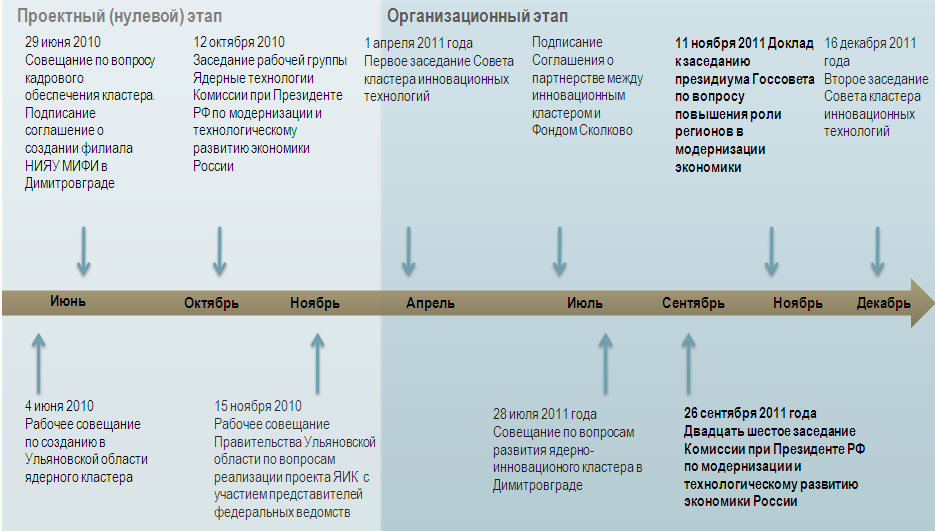 В соответствии с решением Совета ЯИК (от 16.12.2011) была разработана программа развития ЯИК до 2017 года
Программа включает в себя три основных блока проектов
Проблемы, решаемые блоком проектов:
Недостаточная транспортная связность
Недостаточное качество городской среды
Инфраструктурные ограничения
Блок проектов, закрывающих существующие дефициты
(инфраструктурные проекты, реализуемые администрацией Ульяновской области и г.Димитровграда). Блок реализуется в логике восполнения.
Блок проектов, связанных с планами развития участников
(совместные исследовательские и производственные проекты)
Проблемы, решаемые блоком проектов:
Фундаментальные исследования в различных областях
R&D  в области ядерной энергетики
R&D в медицине
Блок проектов по развитию кластера как организационной структуры,
оформляющей «инновационную экосистему». Блок реализуется в логике опережающего развития в соответствии с долгосрочными целями кластера.
Основная цель проектов третьего блока – обеспечение движения по стратегической схеме развития кластера. Именно они могут субсидироваться Минэкономразвития.
Предложенная в Программе стратегическая схема развития Ядерно-инновационного кластера определяет основные цели и задачи развития на ближайшие 5 лет
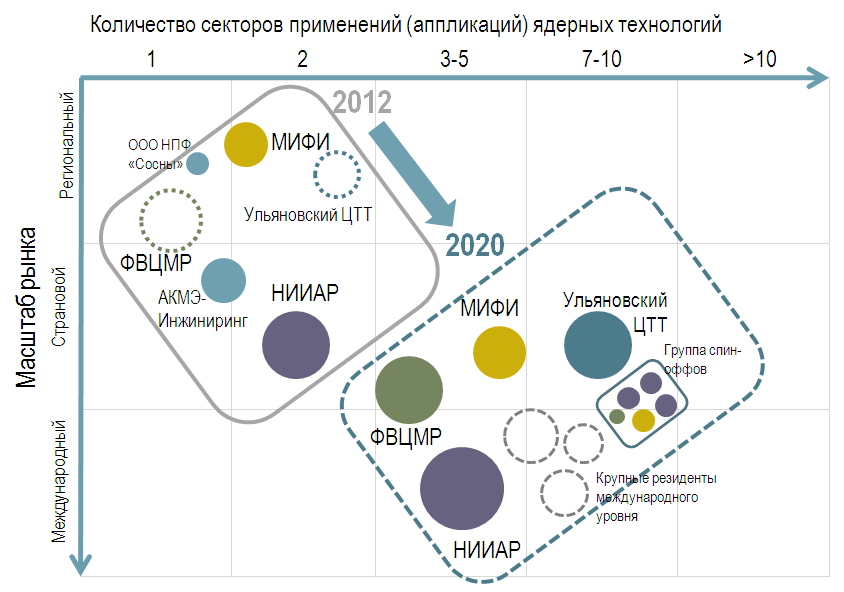 Расширение зон применения существующих технологических компетенций (новые технологические рынки)
Географическое расширение влияния и «целевой аудитории» кластера (международный рынок – международный центр)
Разворачивание инфраструктуры ГК «Росатом», соответствующей международной деятельности.
Обеспечение развития инновационной деятельности.
Для решения задач развития Ядерно-инновационного кластера сформировано предложение по поводу проектов
Создание современного Центра технологического компетенций в новых материалах
Расширение зон применения существующих технологических компетенций (новые технологические рынки)
Создание Технопарка
Географическое расширение влияния и «целевой аудитории» кластера (международный рынок – международный центр)
Создание Международного исследовательского центра
Разработка и реализация блока совместных кадровых программ
Разворачивание инфраструктуры ГК «Росатом», соответствующей международной деятельности.
Проект создания завода (производства) радиофармпрепаратов
Обеспечение развития инновационной деятельности.
Мероприятия по развитию международно-технического сотрудничества
Организационное развитие кластера
Ориентировочная стоимость реализации проектов
Основные эффекты реализации проектов развития Ядерно-инновационного кластера
Целевая структура Ядерно-инновационного кластера - 2020
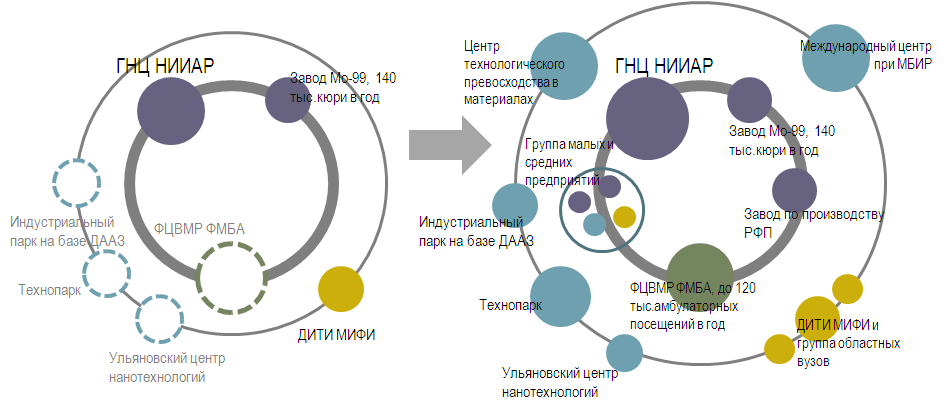